0919
你不想去哪個國家?
我不想去非洲，除了天气很热以外，还很不方便，
再说那边也不安全
Connecting sentences
A:你为什么住校外，你觉得住校内好?还是住校外好?
B:有的人喜欢住学校宿舍,觉得又方便又安全,有的人 喜欢住在校外,因为校外的房子比较便宜。
我住在校外,除了想省点儿钱以外,还为了自由。再说,住在校内也不见得很方便。
A:你为什么住________，你觉得住校内好?还是住校外好?
B:有的人_____________,觉得__________,有的人 _____________,因为____________。
我住在________,除了_________以外,还_________。再说______________。
Connecting sentences
A:你为什么住校外，你觉得住校内好?还是住校外好?
B:有的人喜欢住学校宿舍,觉得又方便又安全,有的人 喜欢住在校外,因为,第一,校外的房子比较便宜, 第二,住校外比较自由,第三,住在校内不见得很方便。。
A:你为什么喜欢____的生活，你觉得轻松的生活好?
还是不轻松的生活好?
B:有的人_____________,觉得__________,有的人 _____________,因为,第一,___________。
第二,_____________,第三,______________________。
Lesson2
同屋Tóngwū
我有一个同屋，但他还没来。
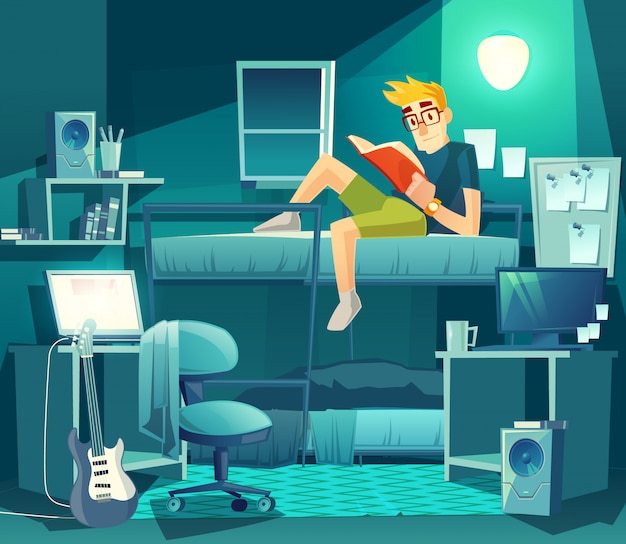 同屋Tóngwū
我不喜欢有同屋，有人我是睡不着觉的。
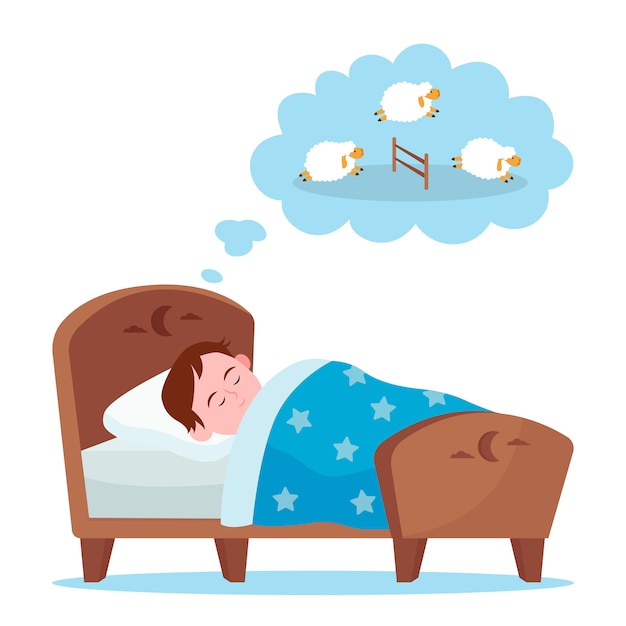 同屋Tóngwū
你觉得有同屋好?还是没有同屋好?
B:我觉得__________, 除了_________以外,还_________。再说______________。
摆Bǎi
桌子旁摆了四张椅子
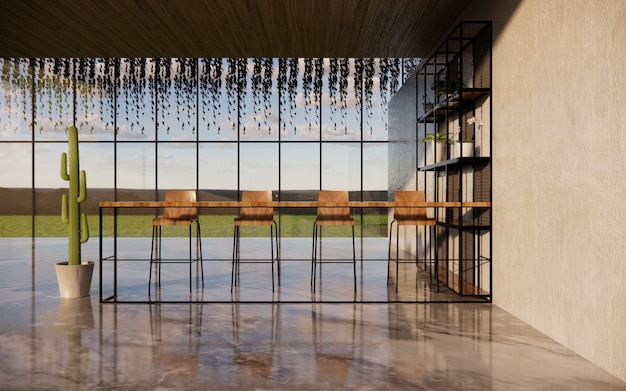 摆Bǎi
床的前面摆了一架电视机
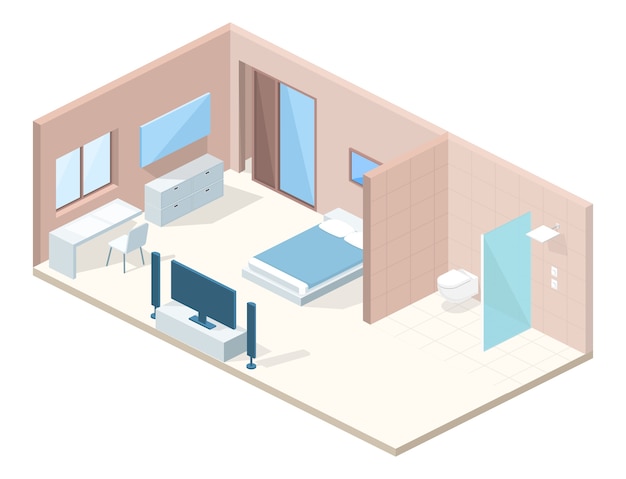 衣柜Yīguì
这个房间摆了一个衣柜
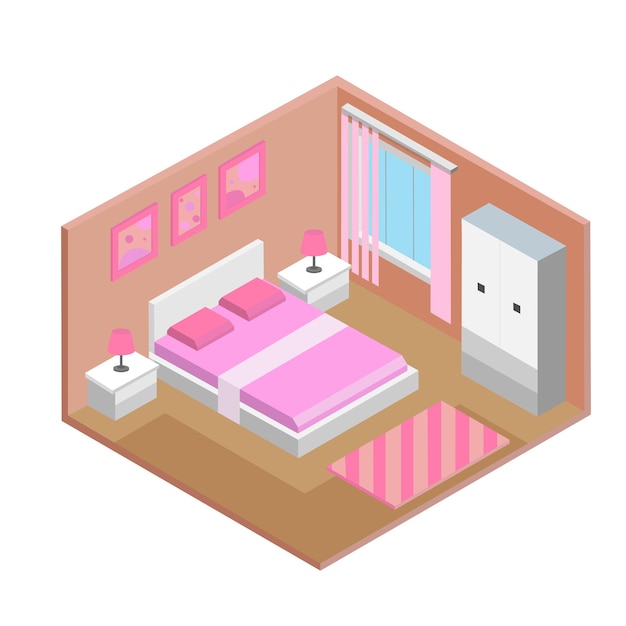 衣柜Yīguì
这是一个很大的衣柜
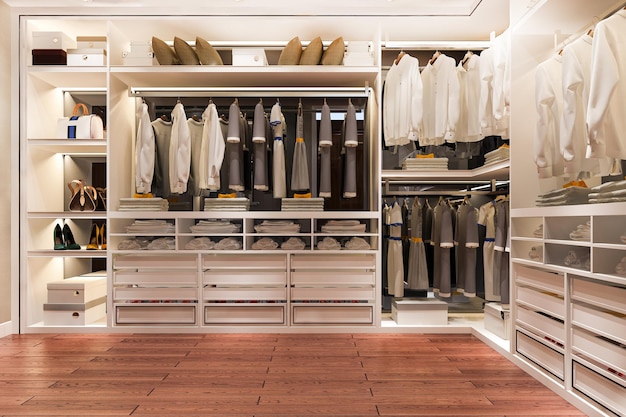 衣柜Yīguì
你想要多大的衣柜呢?
[Speaker Notes: 你想要多大的衣柜呢?]
书柜Shūguì
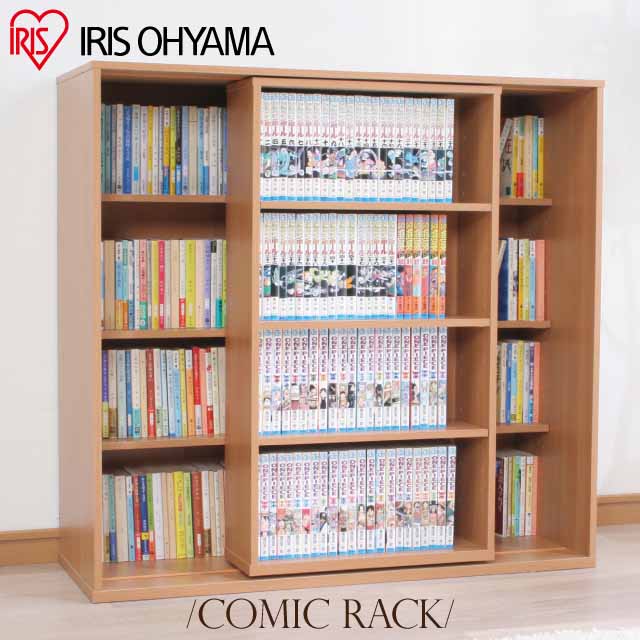 书柜v.s书架             Shūjià
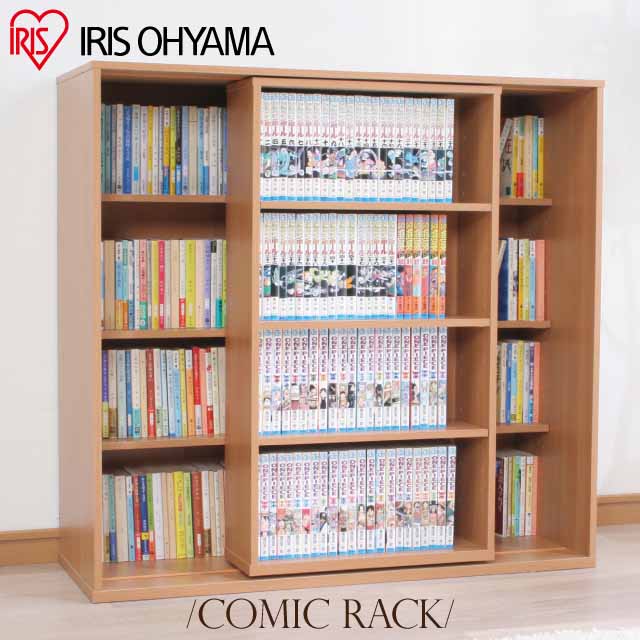 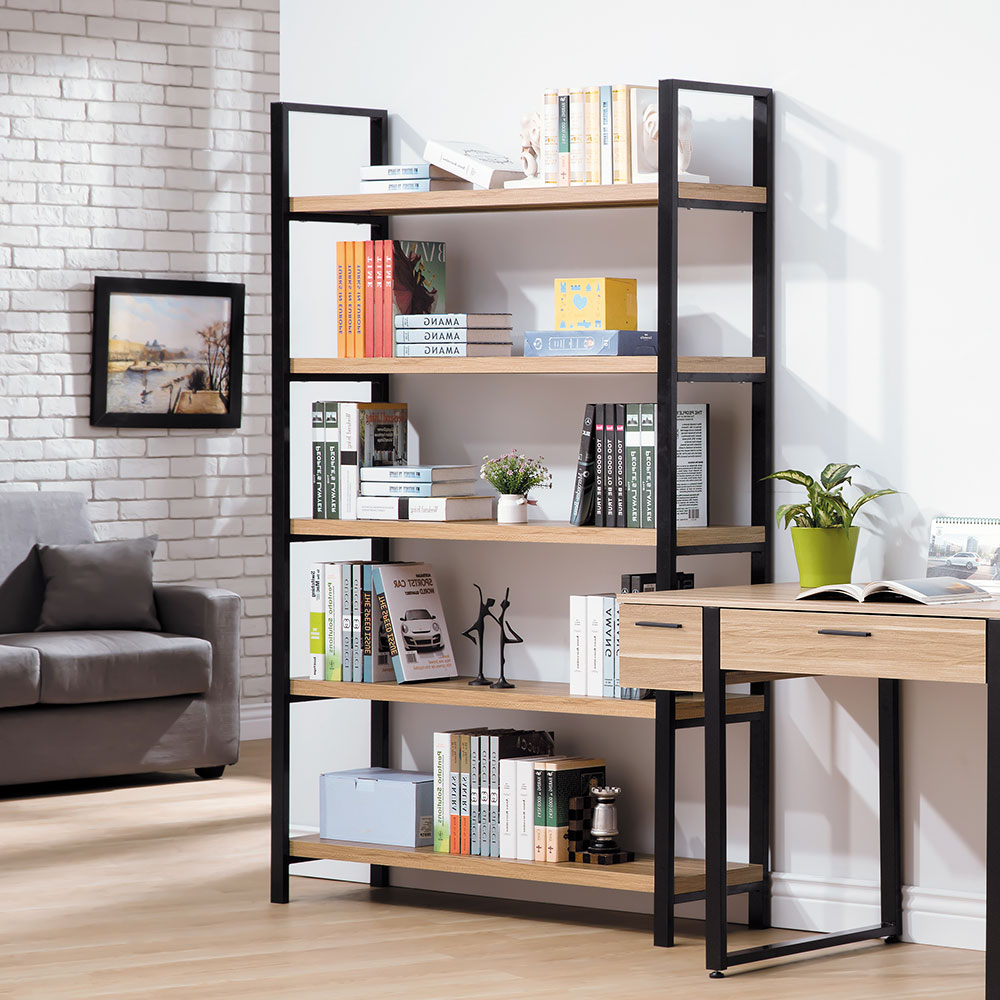 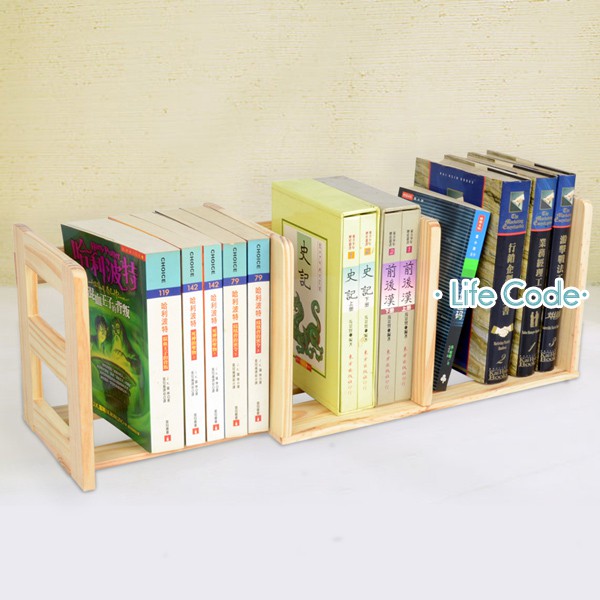 柜子Guìzi
这个房间有三个柜子，两个小柜子和一个衣柜
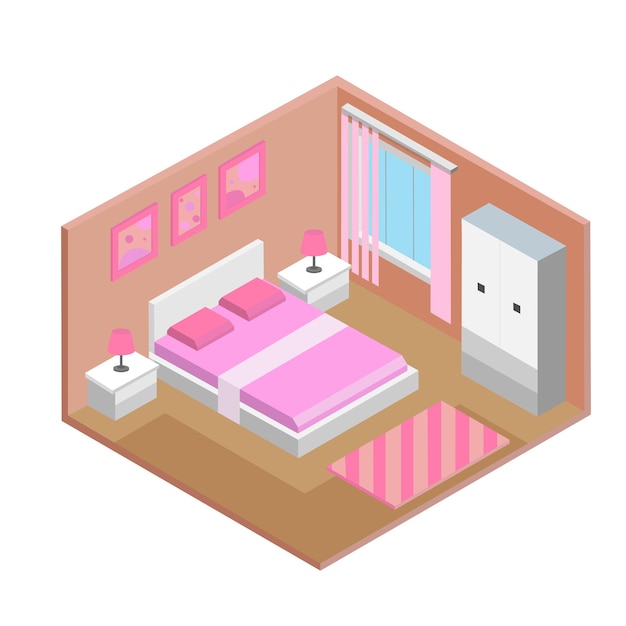 柜子Guìzi
这个房间有两个柜子
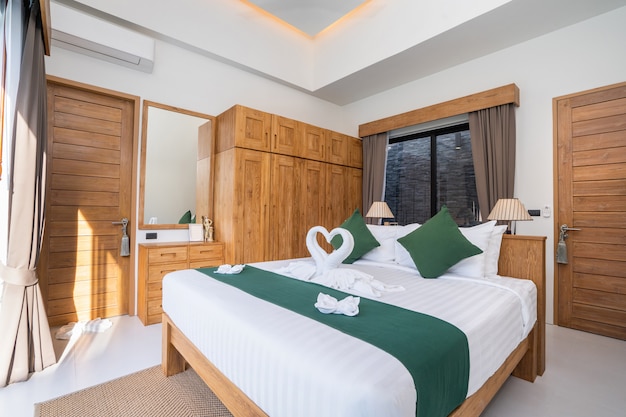 柜子Guìzi
你的房间有几个柜子呢?
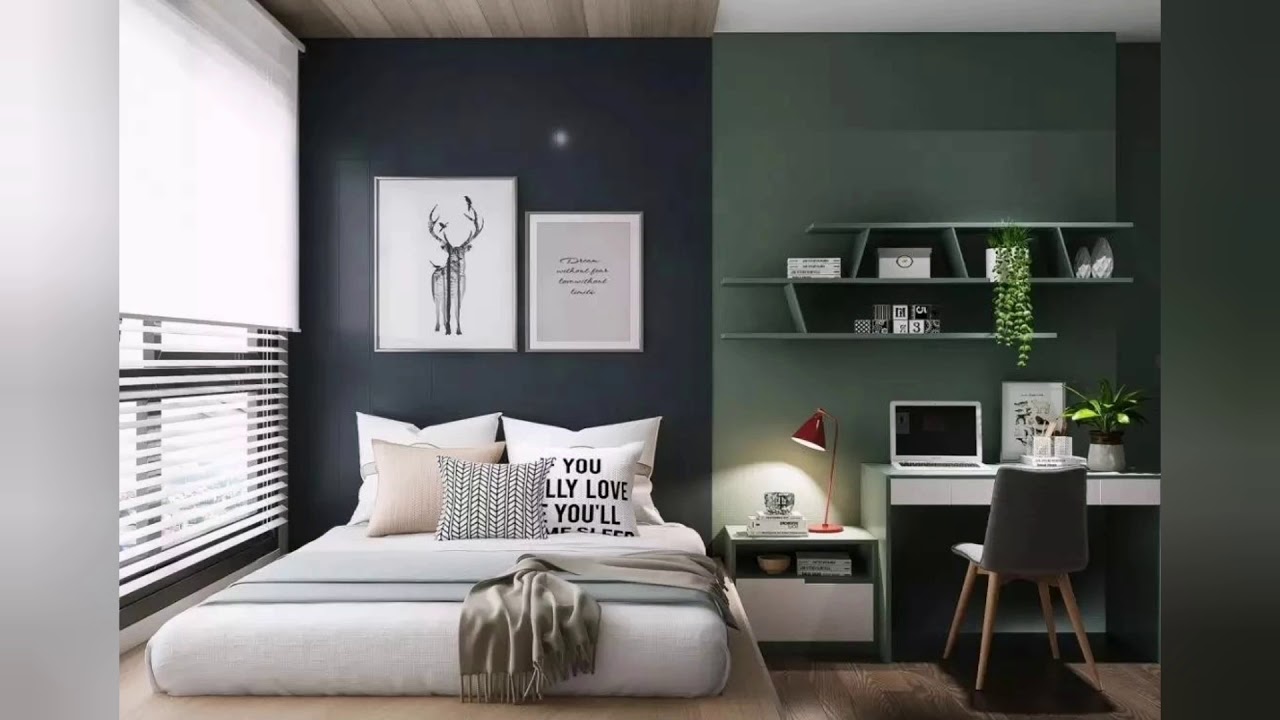 摆
一个书架
一张书桌/桌子
一张床
一个柜子
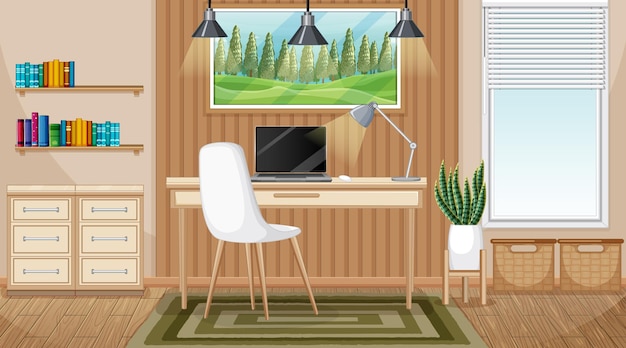 摆
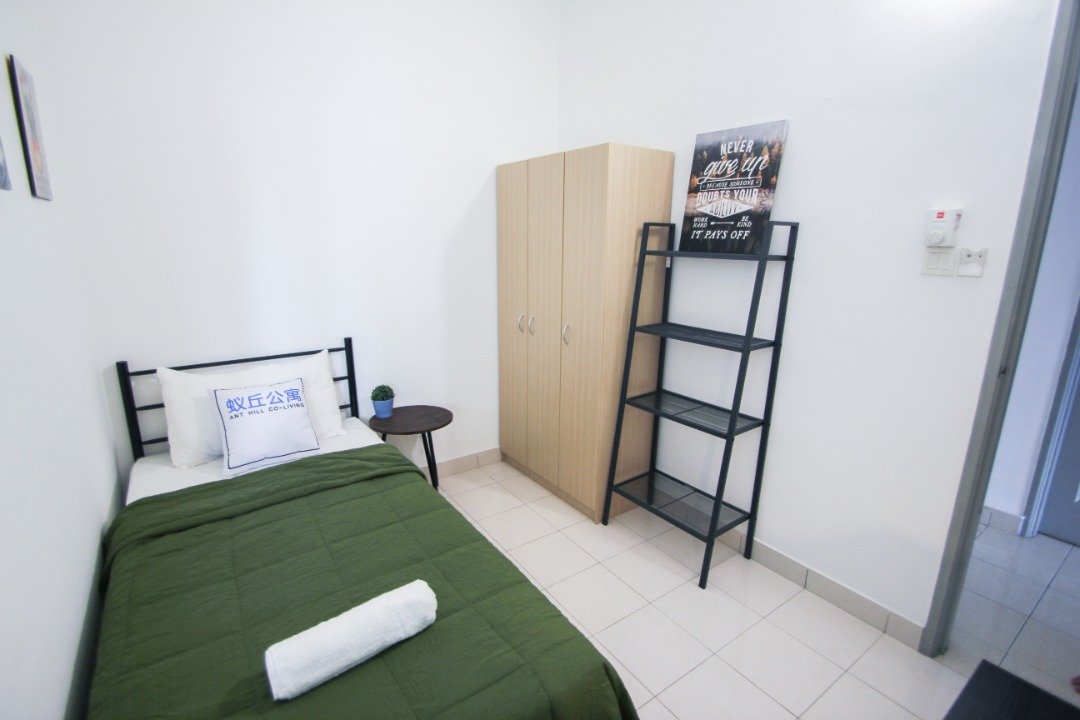 摆
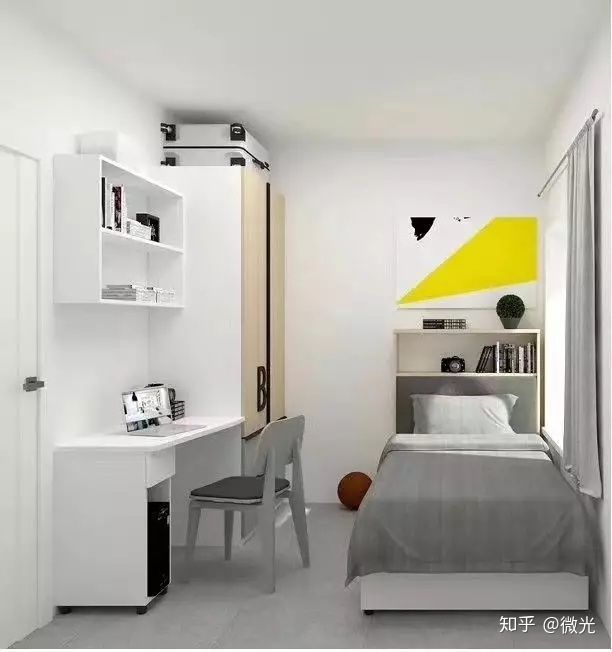 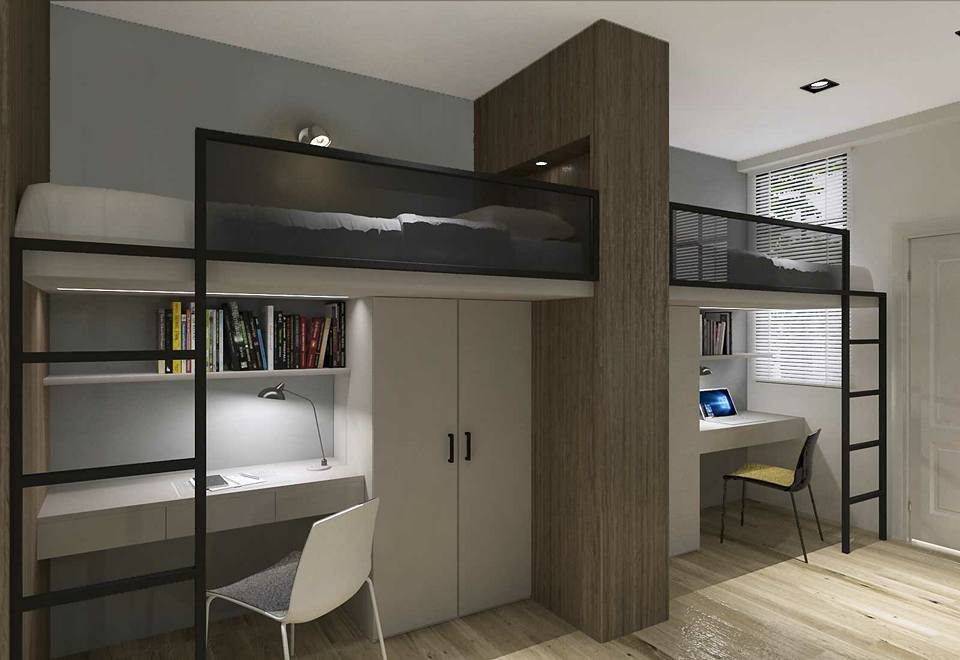 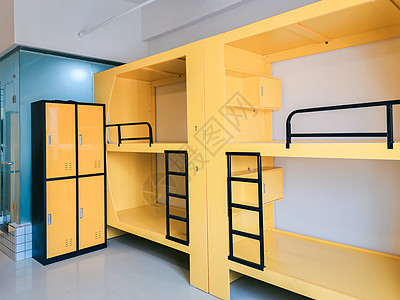 被子Bèizi
一床/条被子
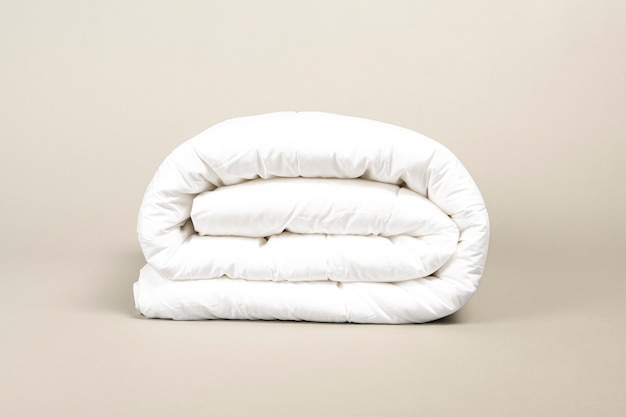 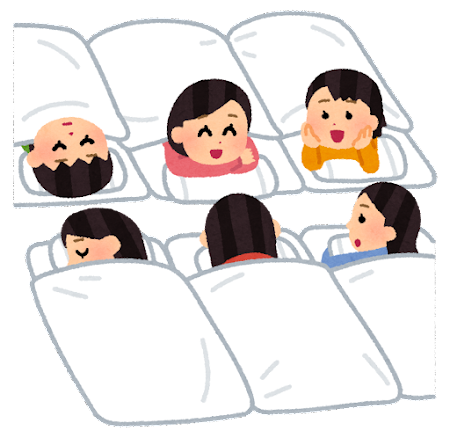 被子Bèizi
被子Bèizi
他睡觉不喜欢盖被子
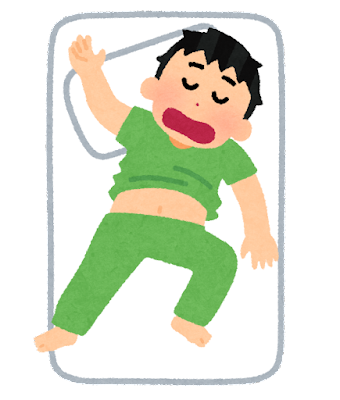 你冬天盖几条被子?
毯子Tǎnzi
一条毯子
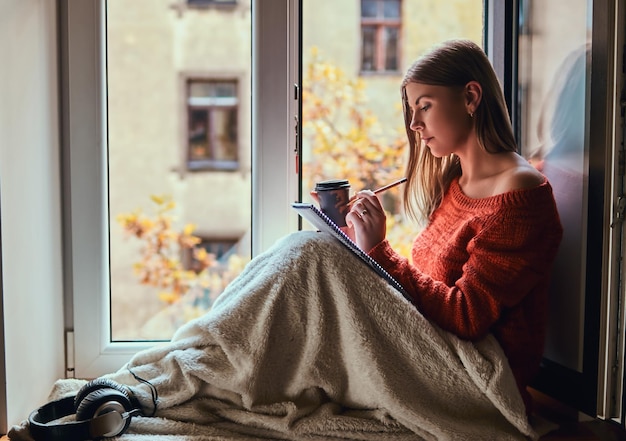 毯子Tǎnzi
你什么时候盖毯子?什么时候盖被子?
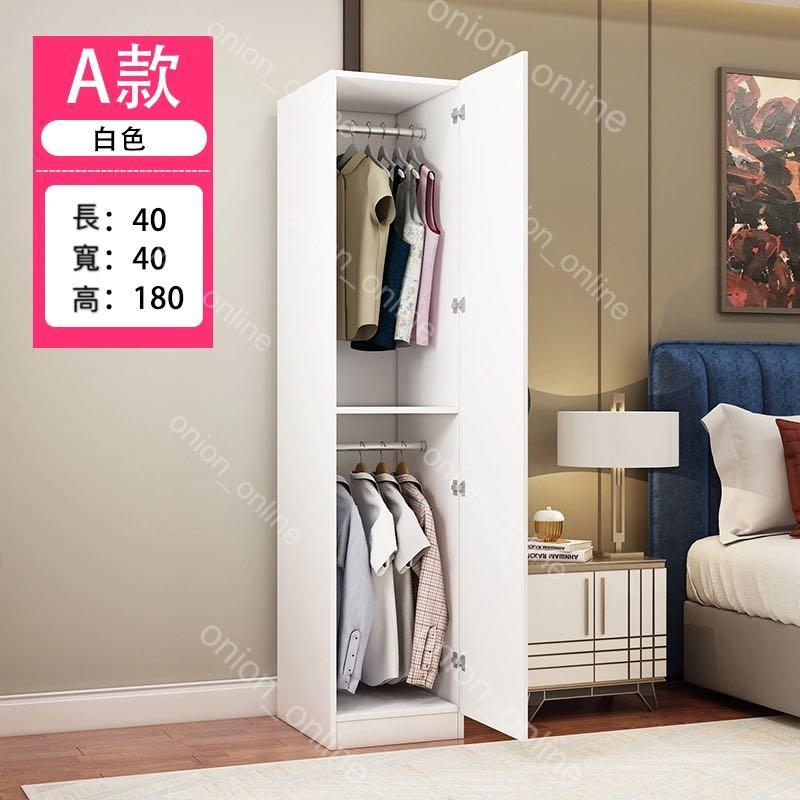 挂Guà
衣柜里挂了八件衣服
挂Guà
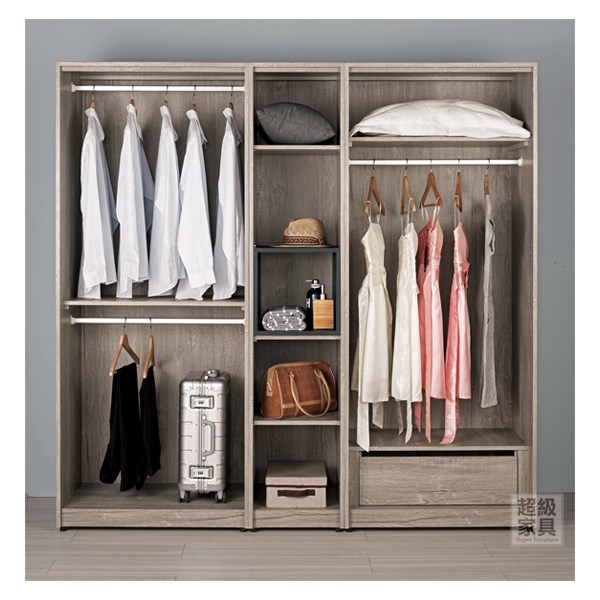 他挂了一顶帽子在
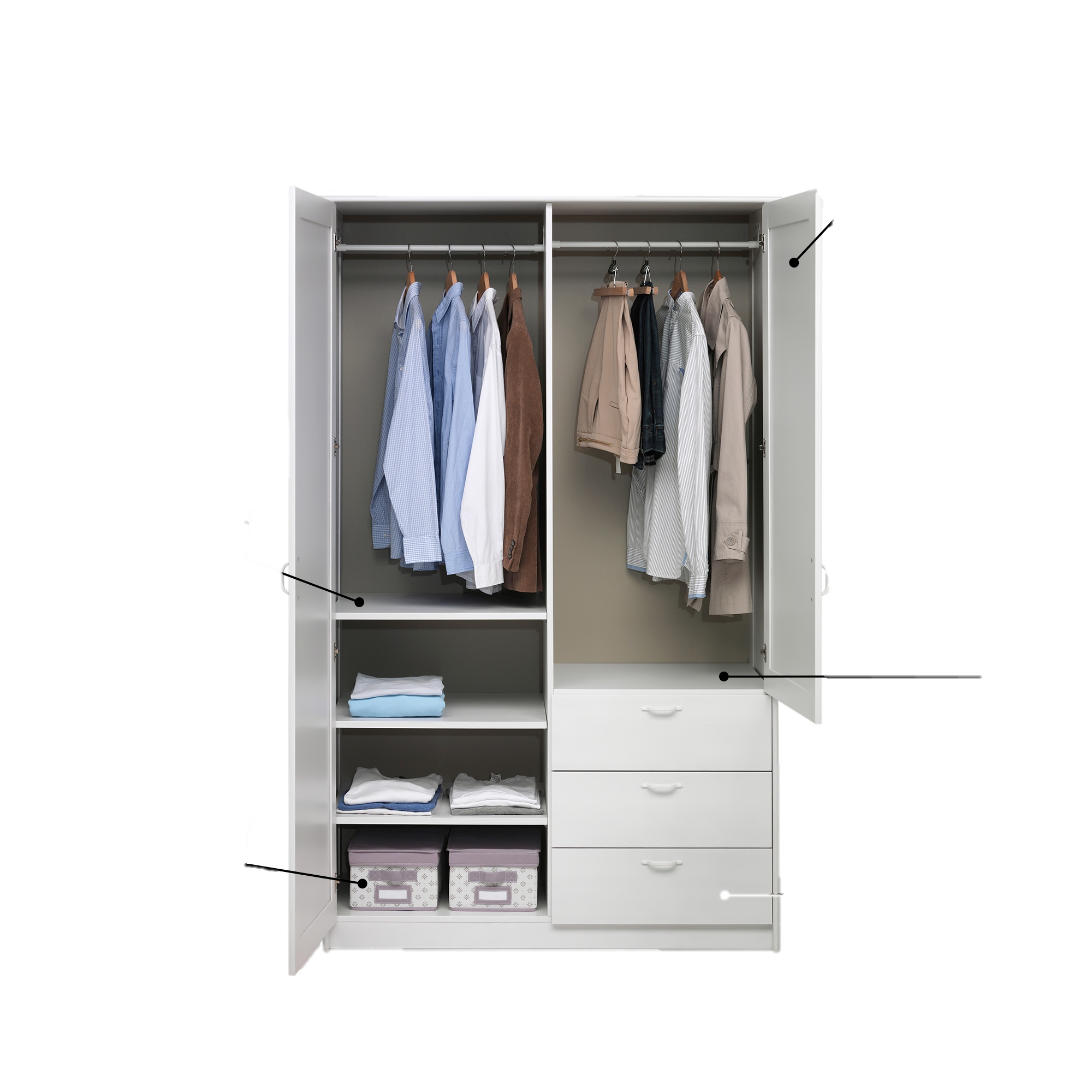 挂Guà
门Mén
两扇门shàn
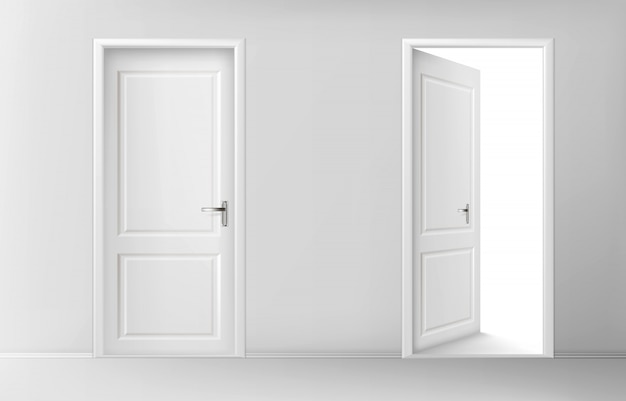 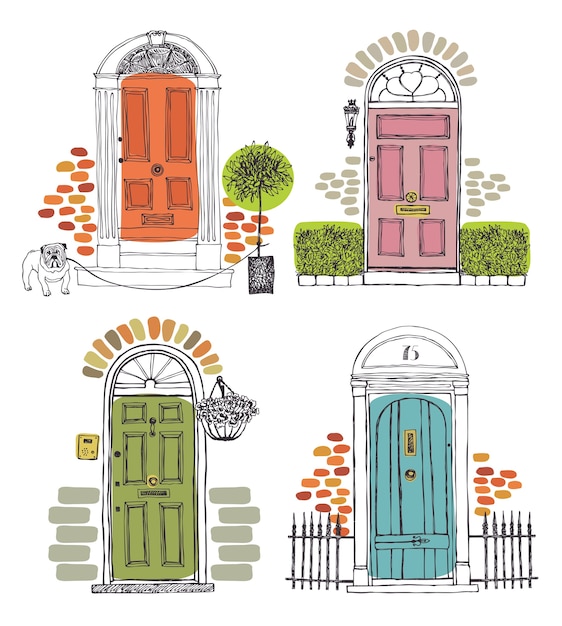 两扇门
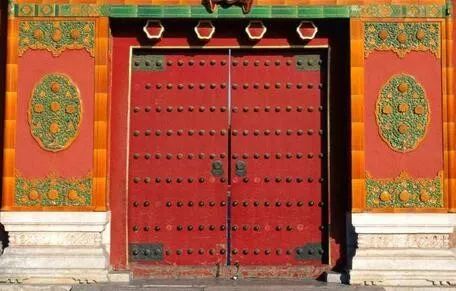 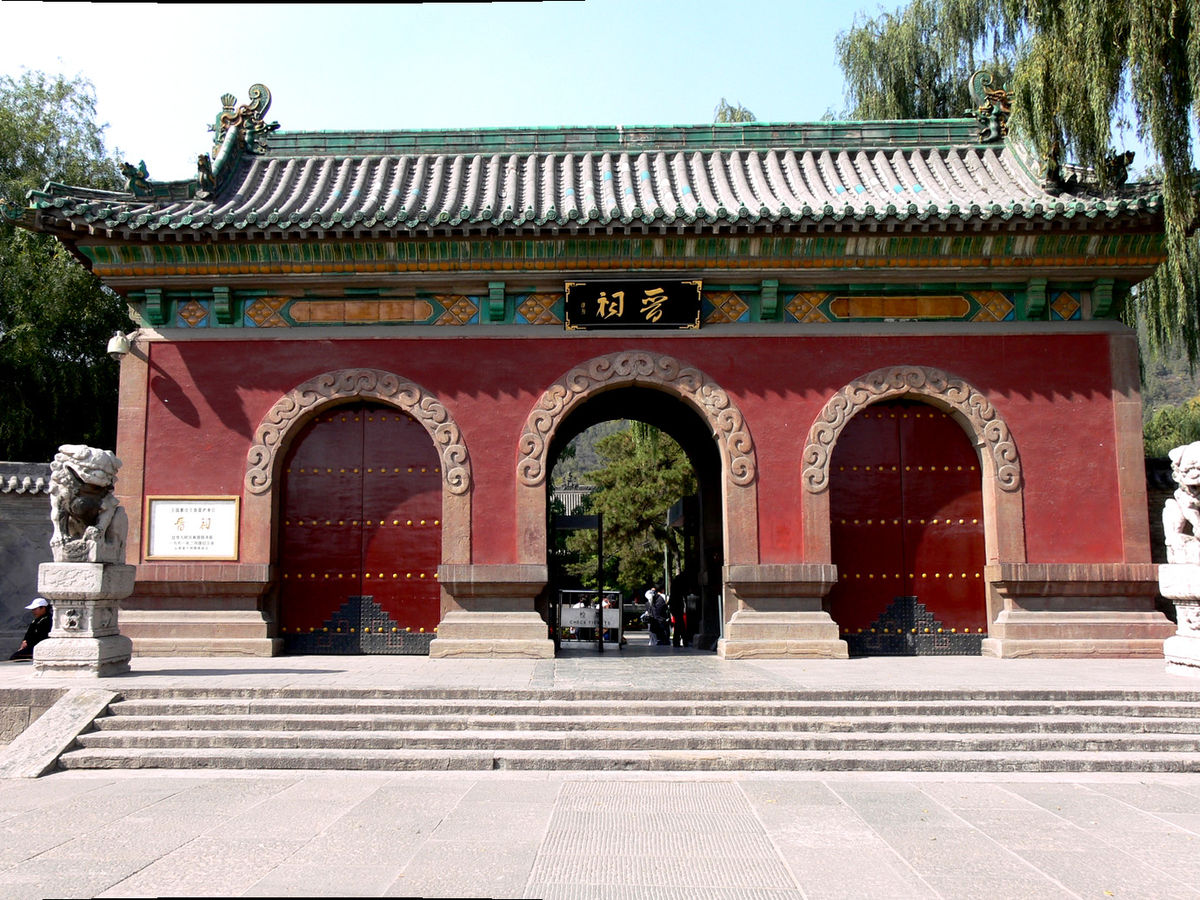 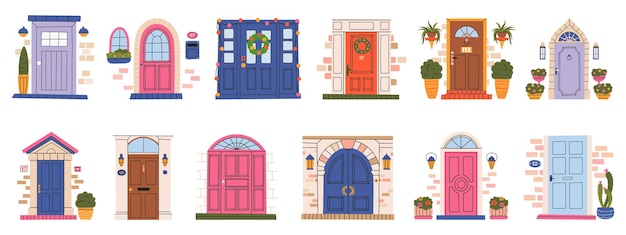 空调Kōngtiáo
一台空调
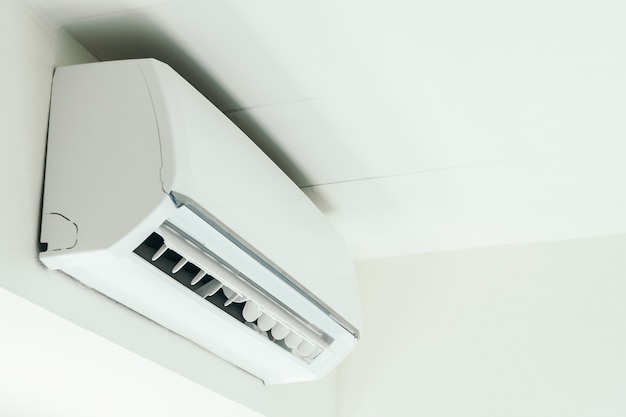 空调Kōngtiáo
这间宿舍有空调吗?
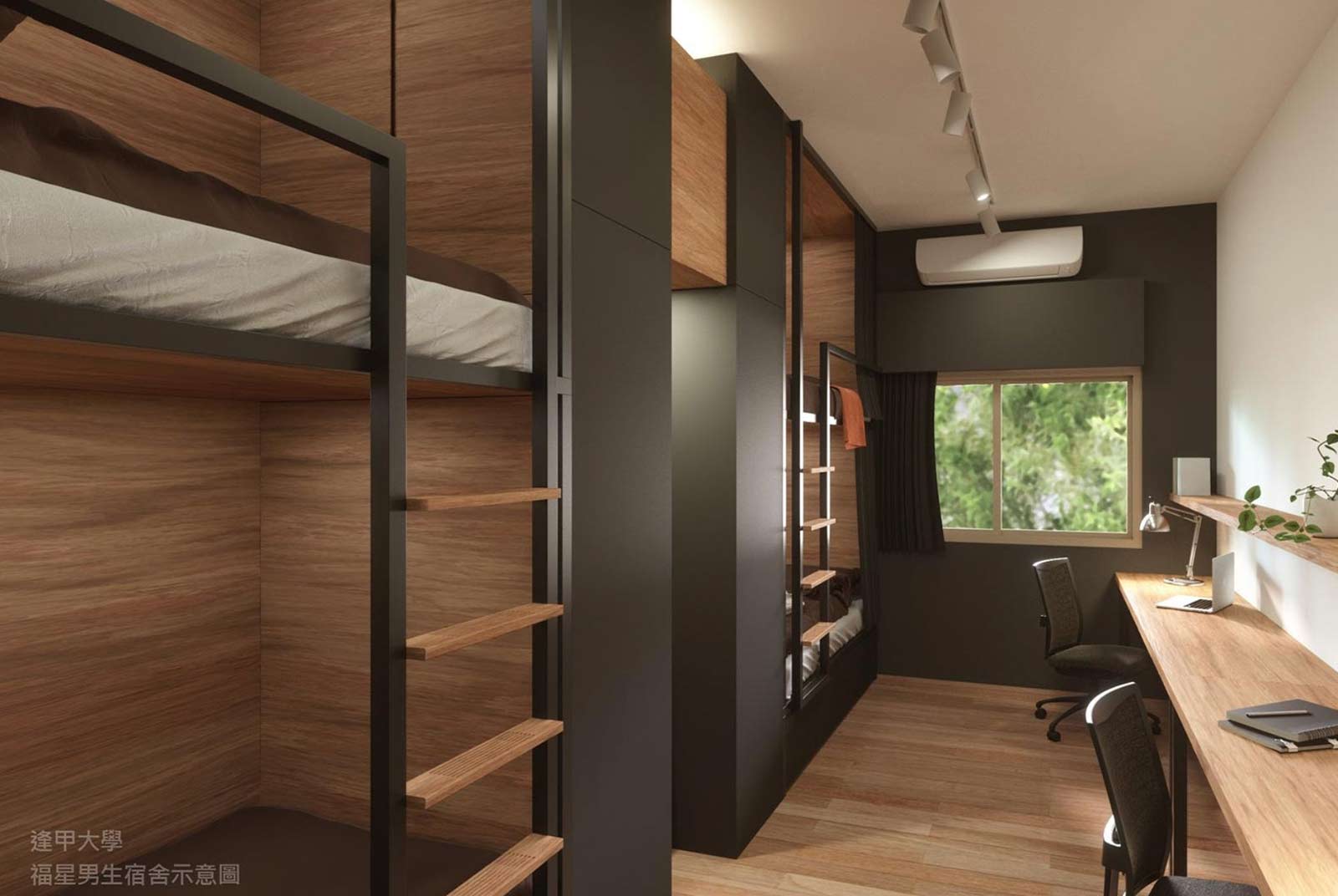 空调Kōngtiáo
这间宿舍有空调吗?
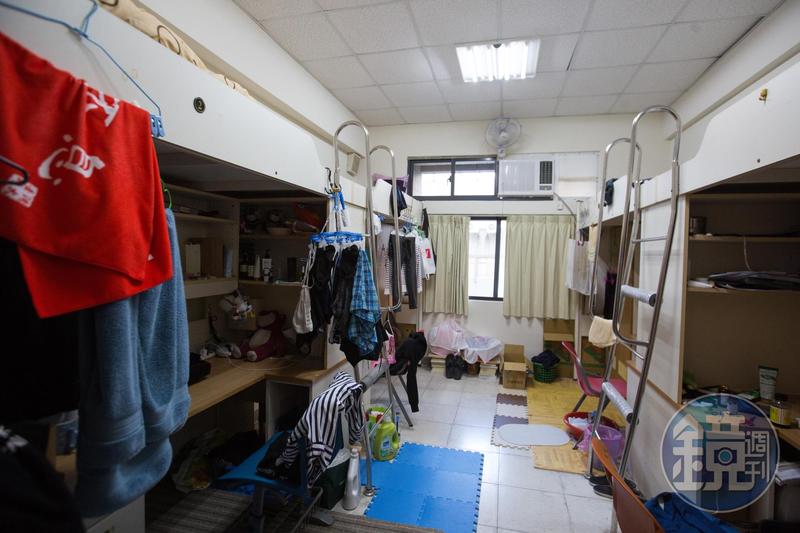 空调Kōngtiáo
捷克哪里有空调呢?
栋Dòng
一栋房子
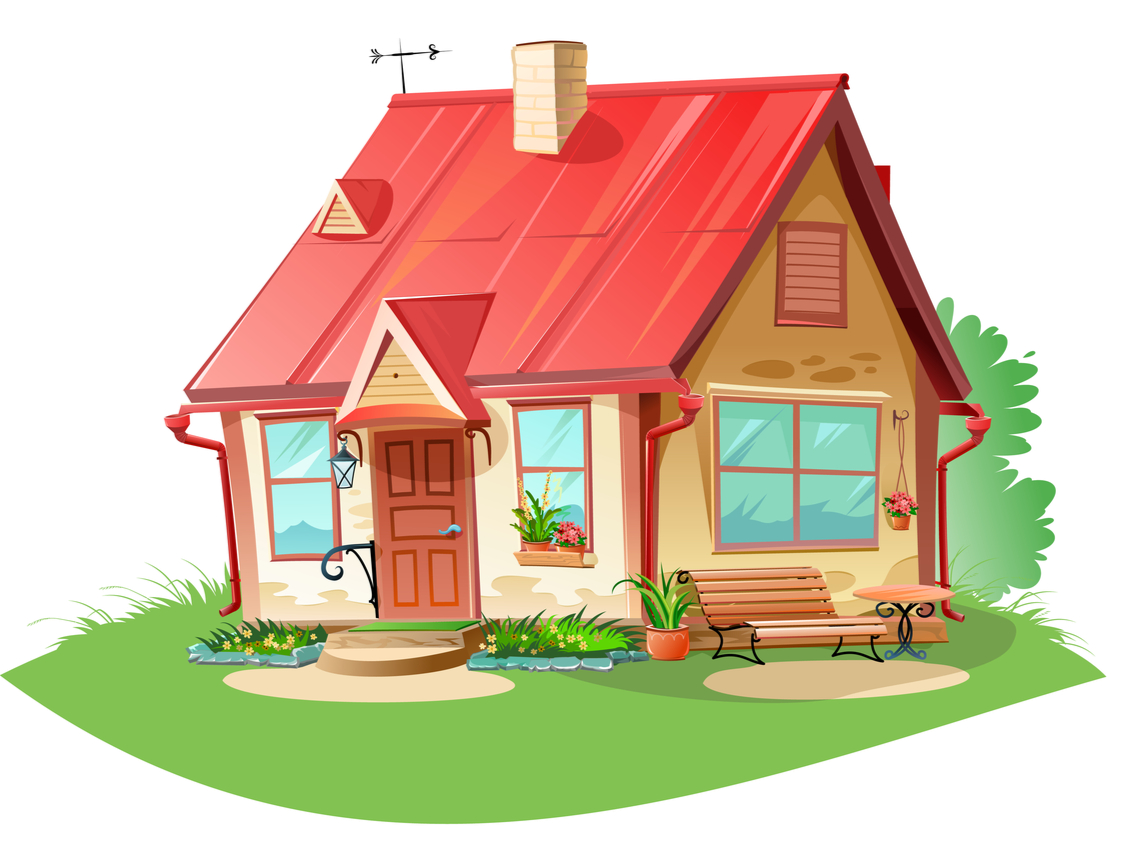 这栋房(子)
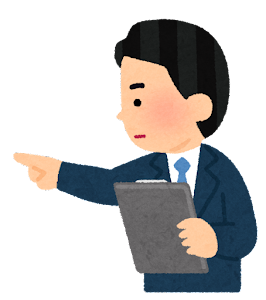 栋Dòng
这里有几栋房子?
一栋大楼
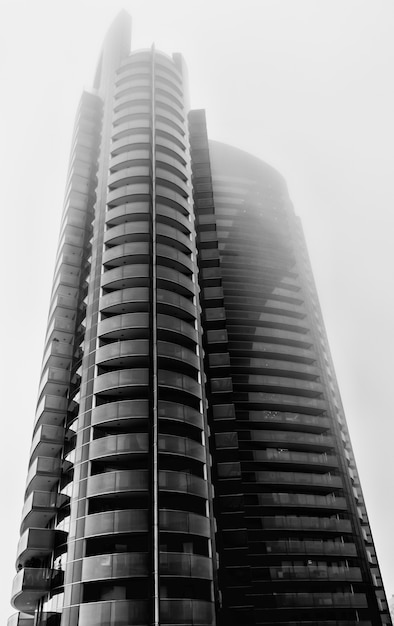 一栋楼
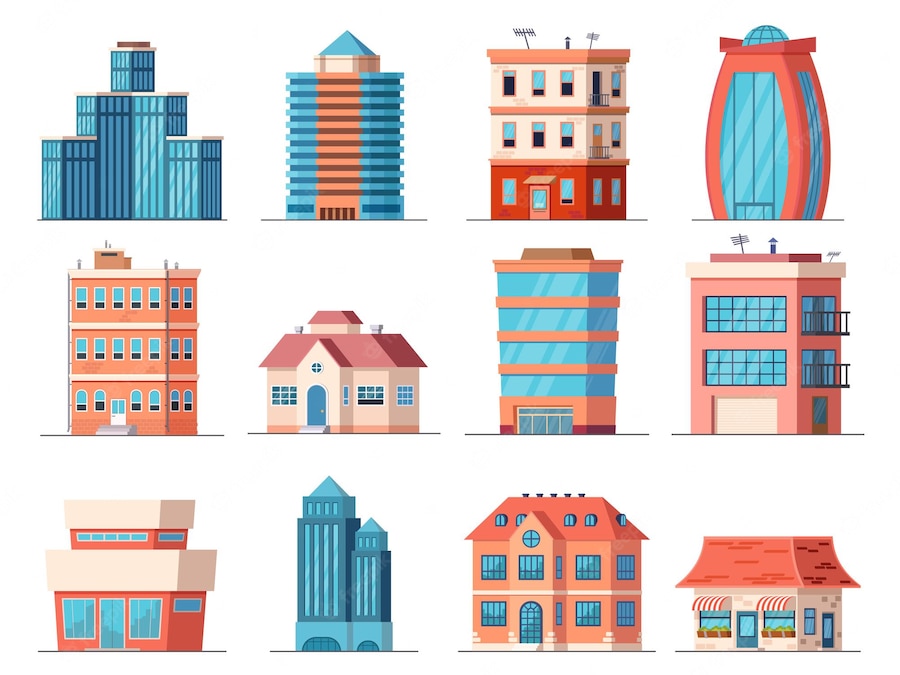 栋Dòng
这里有几栋楼?
Existential sentences
桌子上放着一本书。
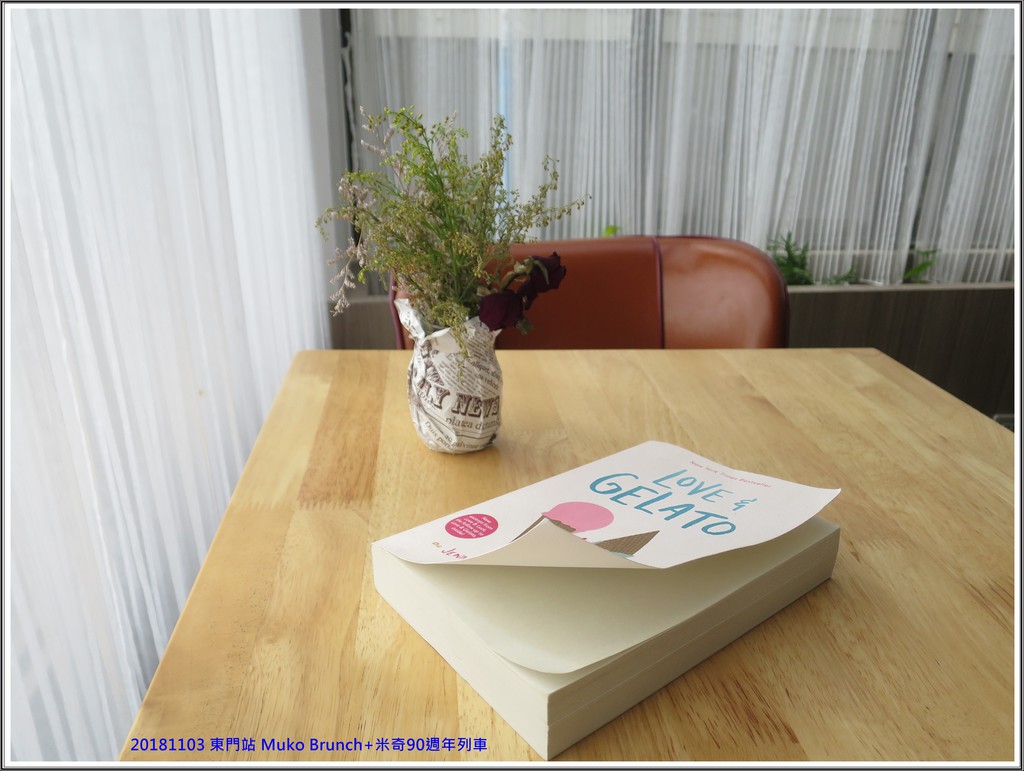 Existential sentences
Place word/phrase +V+(着or了)+numeral+measure+N
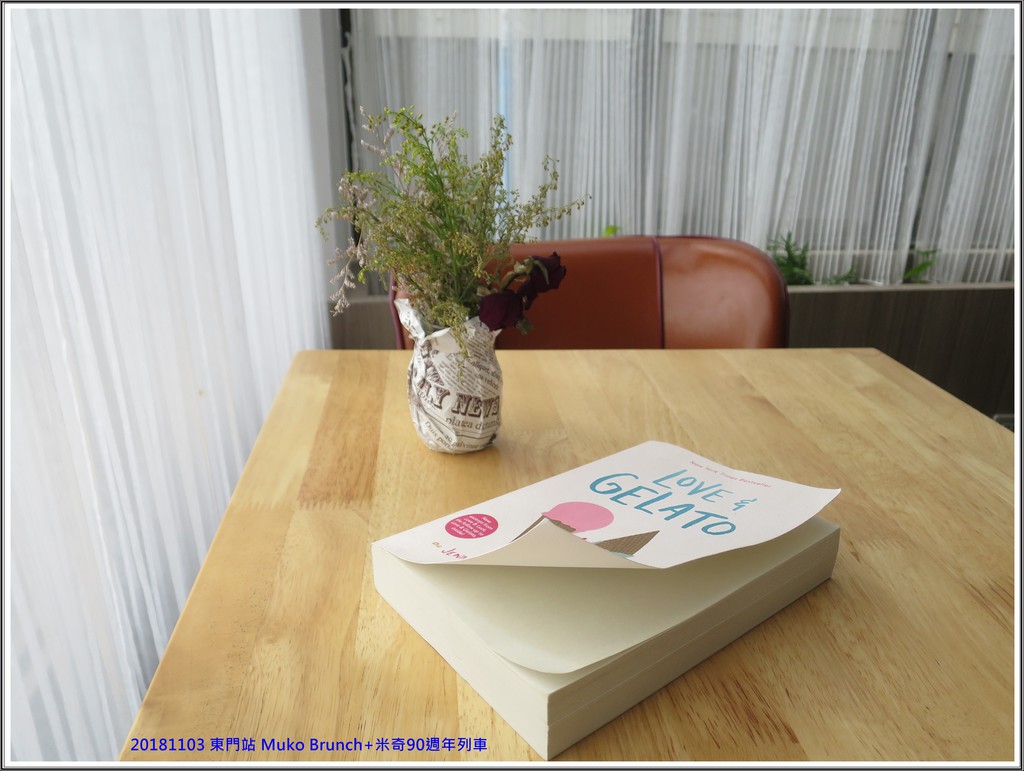 Existential sentences
教室里坐了几位学生?
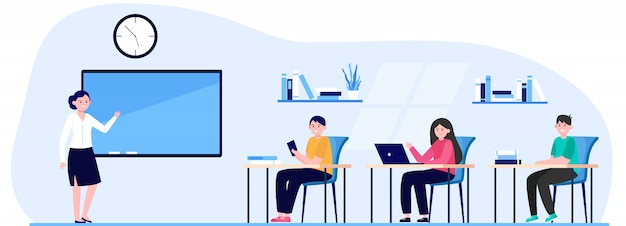 Existential sentences
教室的前面有谁?
教室的前面有一位老师
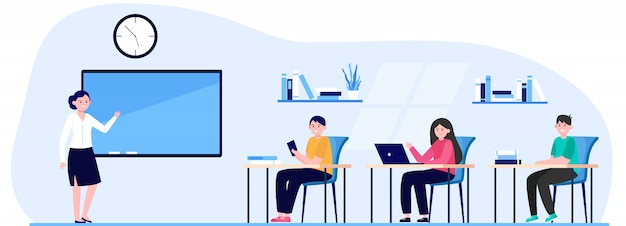 Existential sentences
教室里坐着谁?
教室里坐着三位学生
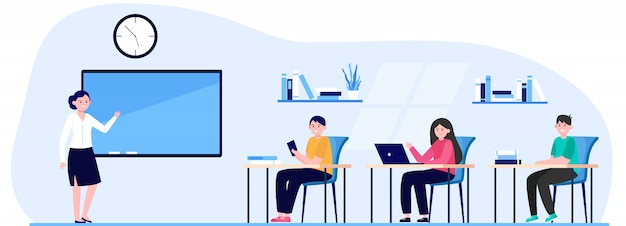 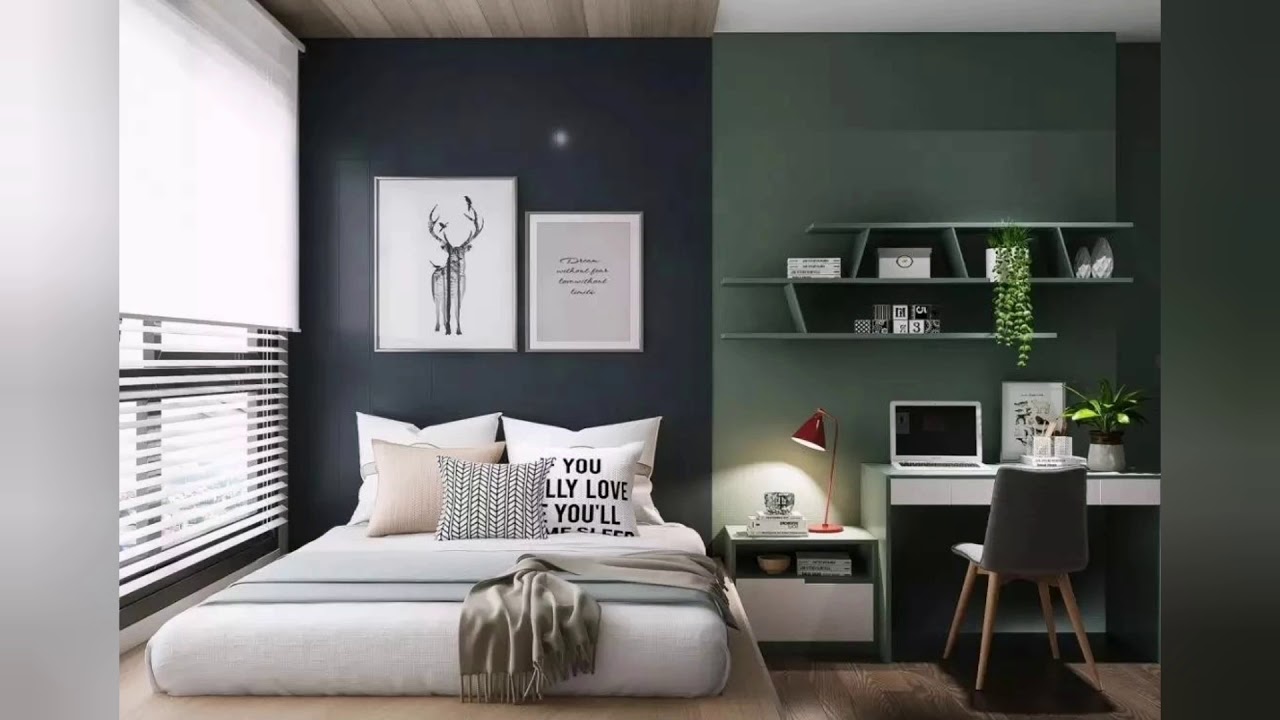 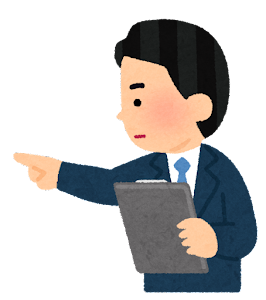 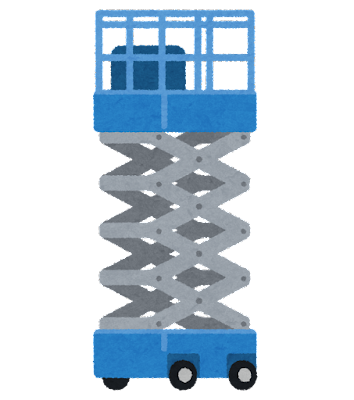 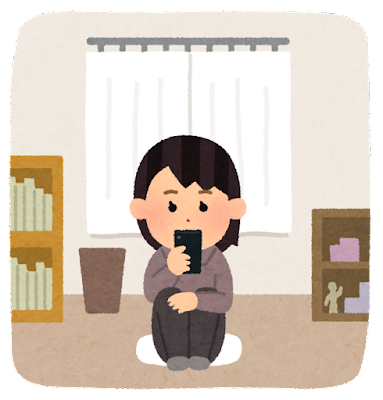 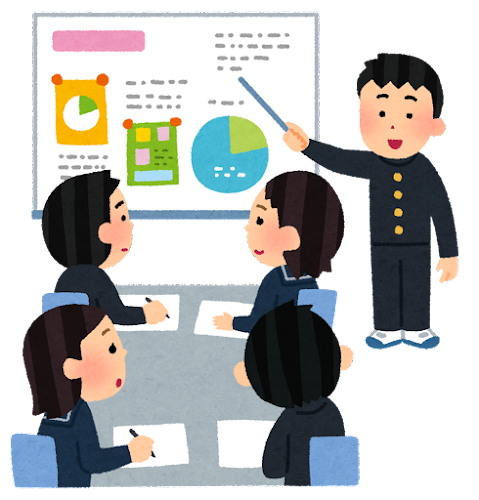 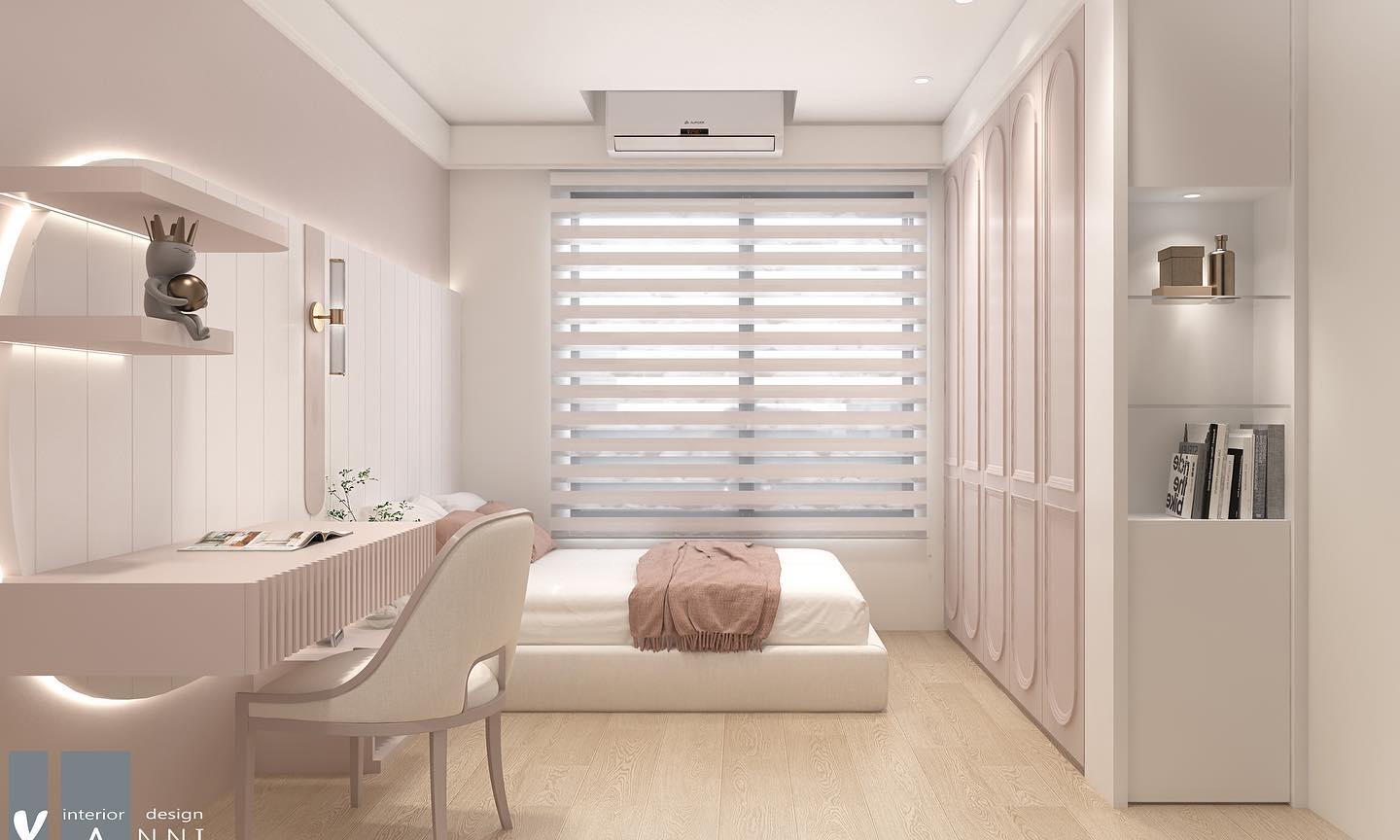